Popular sport in Poland
Paulina Wrocińska kl.6a
Volleyball
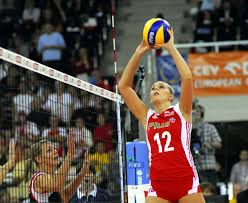 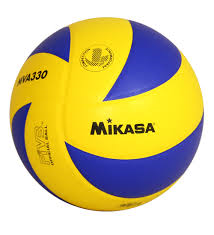 Basketball
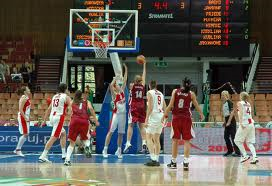 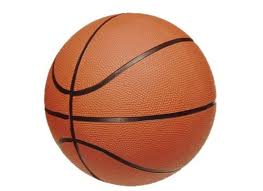 Football
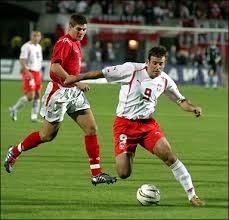 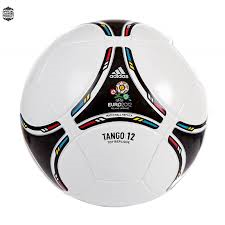 Slag
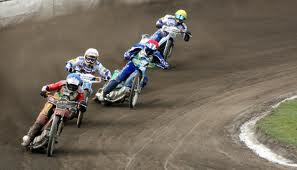 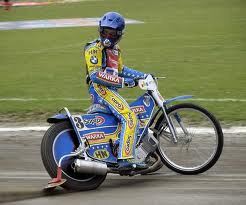 Handball
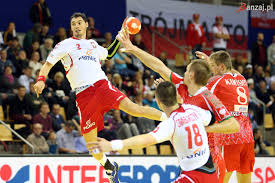 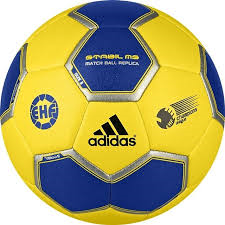 Formula 1
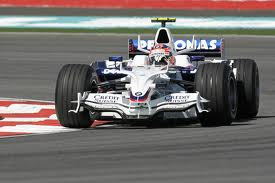 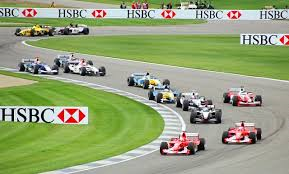 Ski jumping
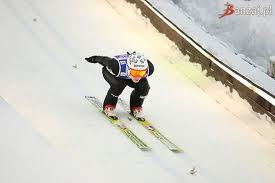 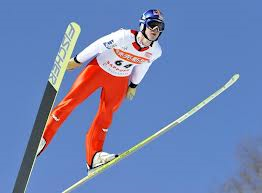 The End   